Trong mỗi đề thi có bài toán nào liên quan đến kiến thức về hệ phương trình?
Theo em trong đề thi có mấy dạng bài tập về 
hệ phương trình?
CHUYÊN ĐỀ HỆ PHƯƠNG TRÌNH
Phương pháp thế
2. Phương pháp cộng đại số
Giải hệ phương trình
HỆ PHƯƠNG TRÌNH
Giải bài toán bằng cách lập hệ phương trình
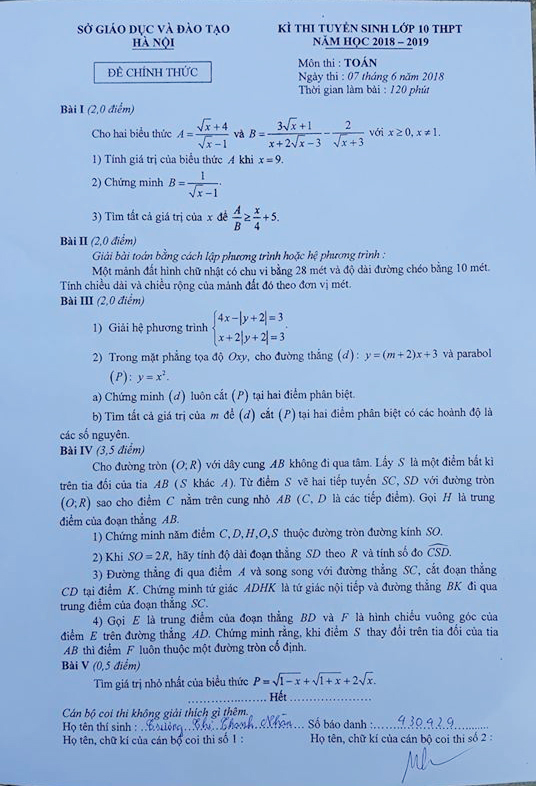 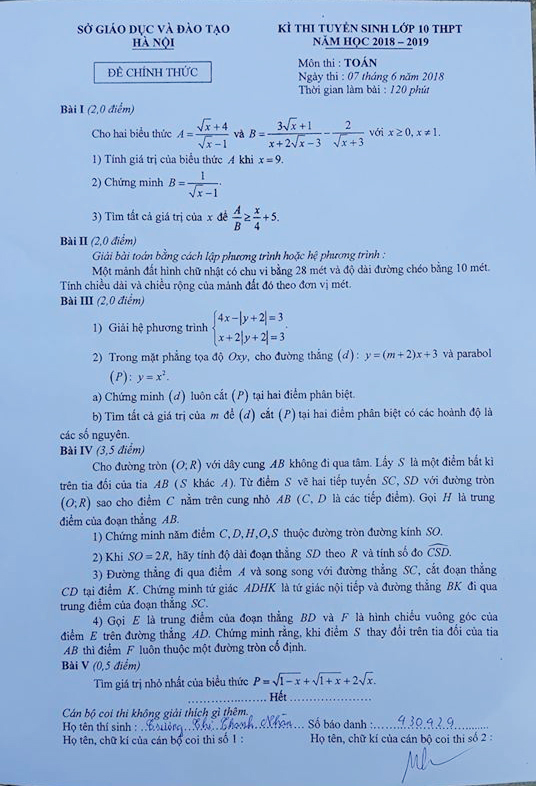 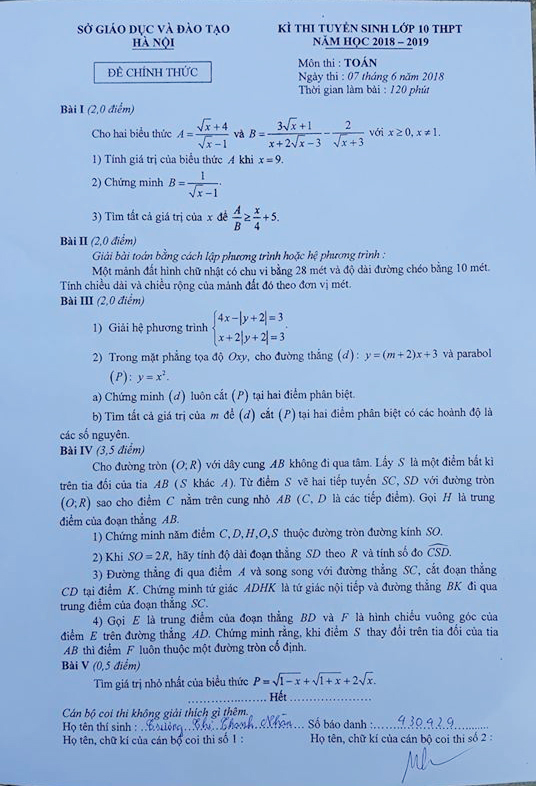 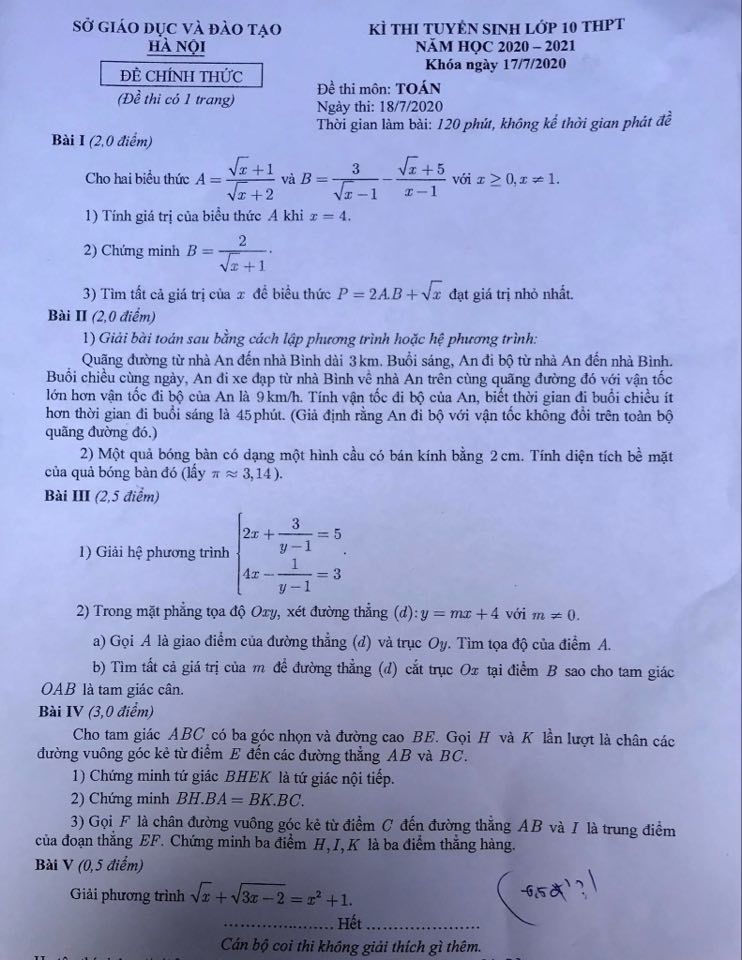 Bài tập: Cho hệ phương trình
(m là tham số)
Tìm m để hệ phương trình có nghiệm duy nhất (x; y) và
 x, y là các số nguyên?
CHUYÊN ĐỀ HỆ PHƯƠNG TRÌNH
Phương pháp thế
2. Phương pháp cộng đại số
Giải hệ phương trình
HỆ PHƯƠNG TRÌNH
Hệ phương trình có chứa tham số
Giải bài toán bằng cách lập hệ phương trình